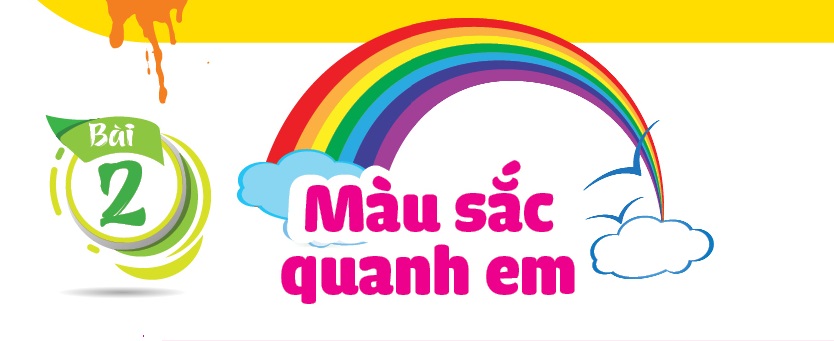 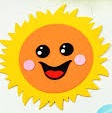 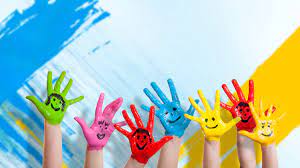 Tiết 1
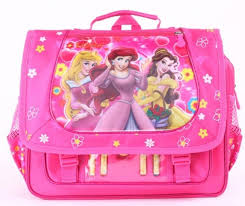 1. Quan sát, nhận biết
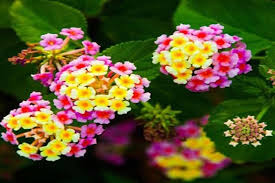 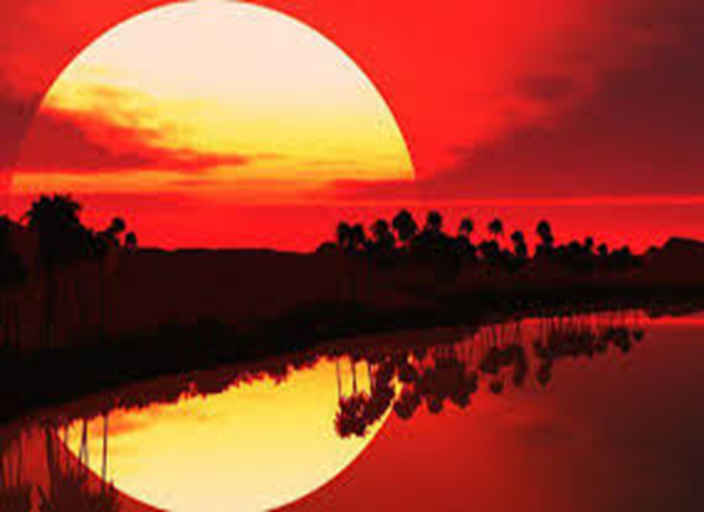 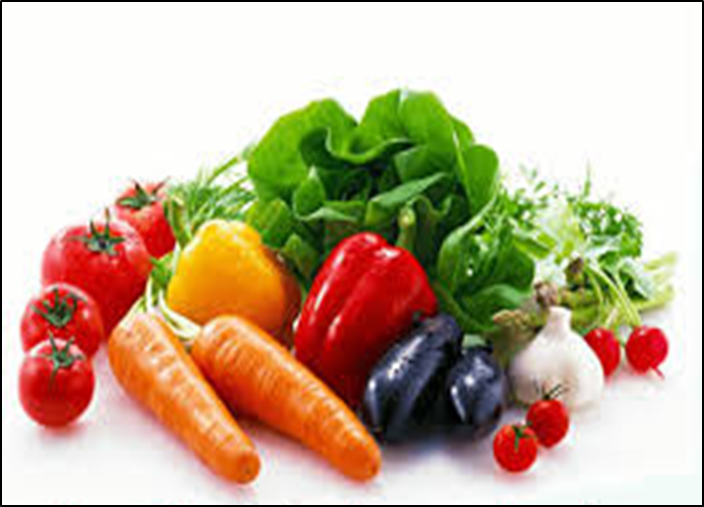 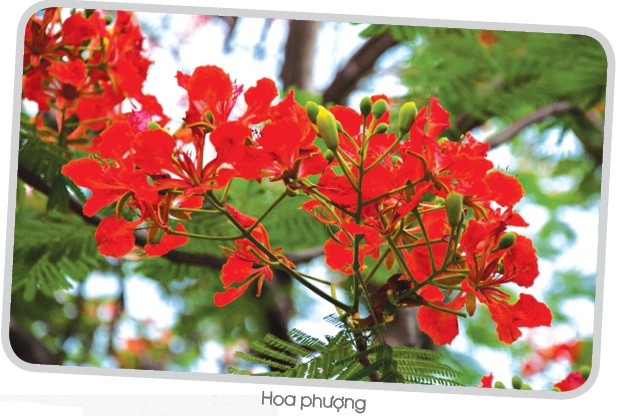 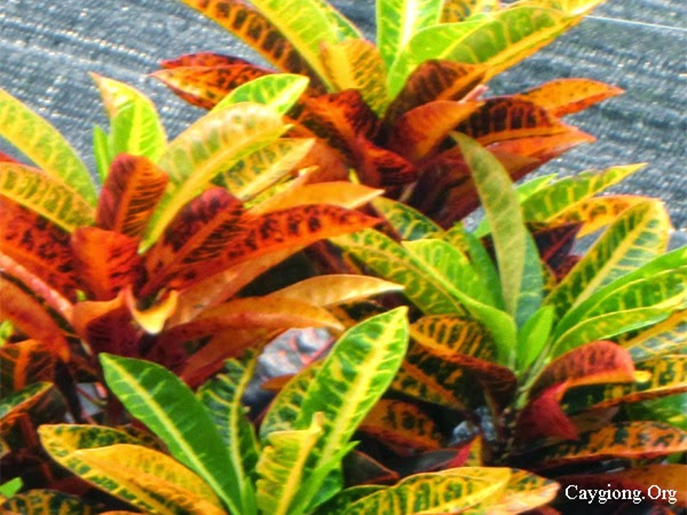 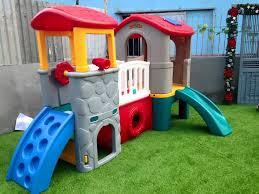 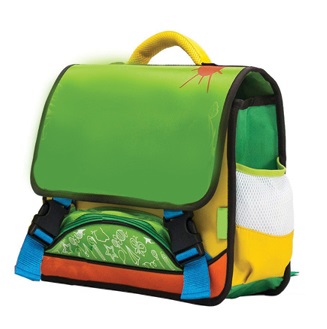 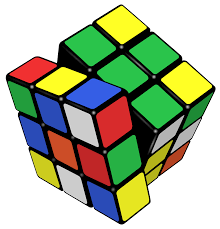 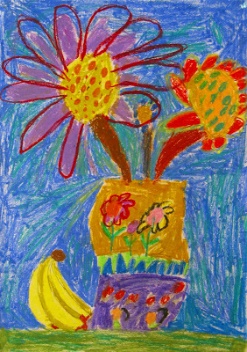 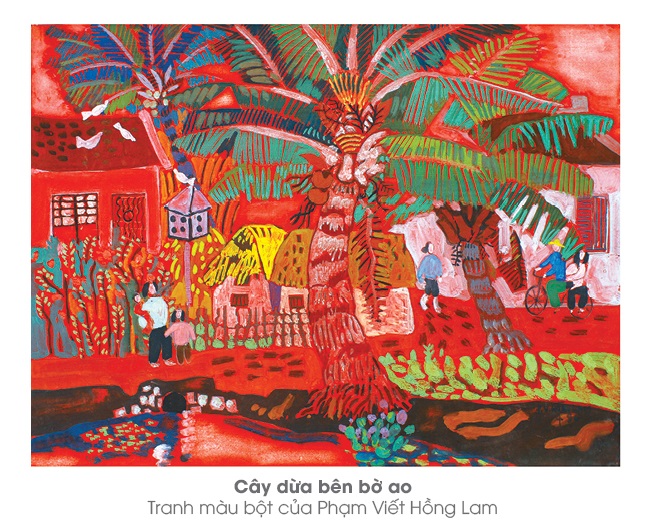 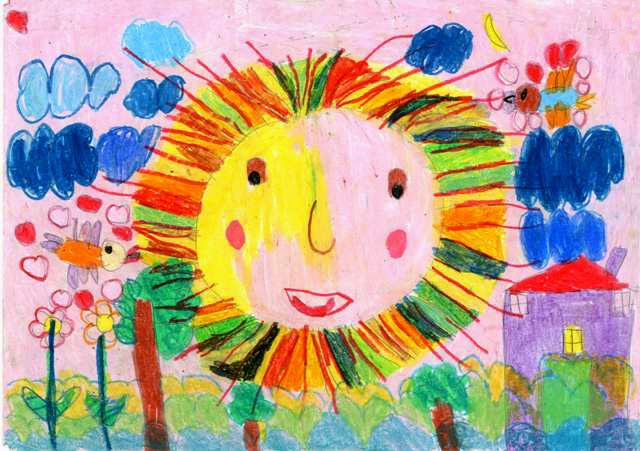 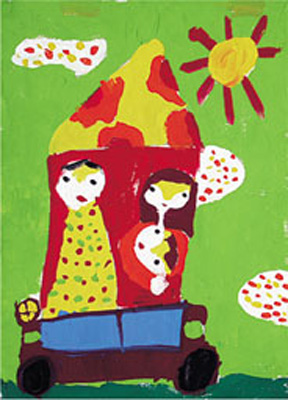 Vẽ ông mặt trời
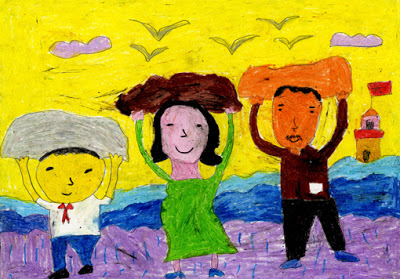 Cả nhà đi chơi
Góp đã xây dựng Trường sa
2. Thực hành, sáng tạo
Cách dùng bút màu sáp
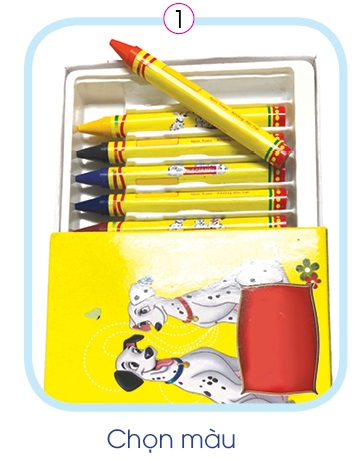 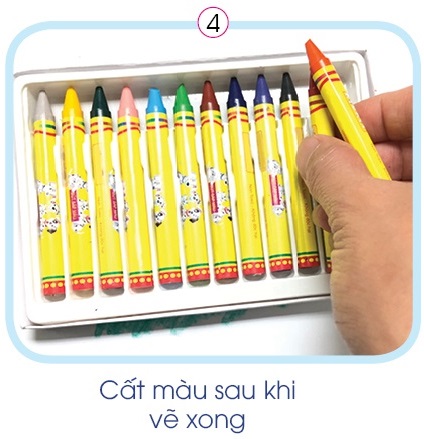 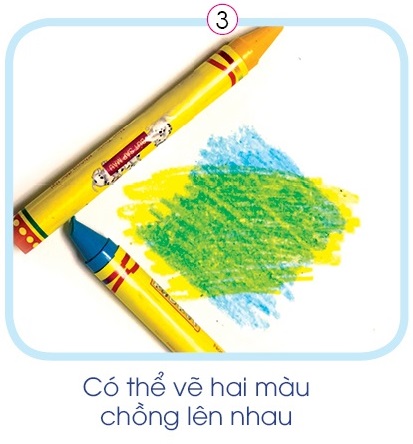 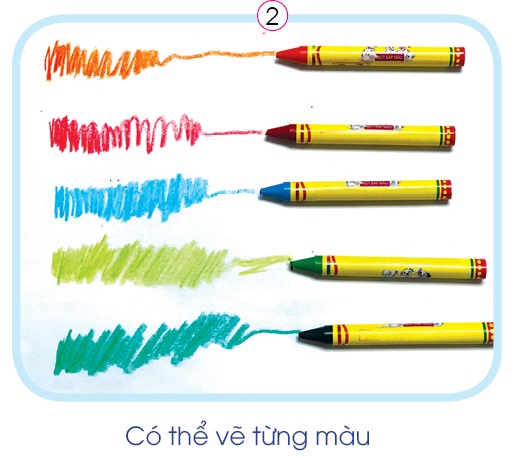 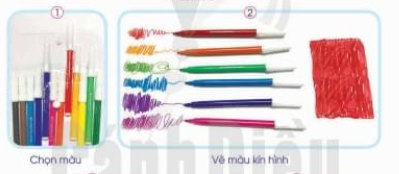 Cách dùng bút màu dạ
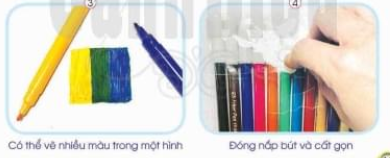 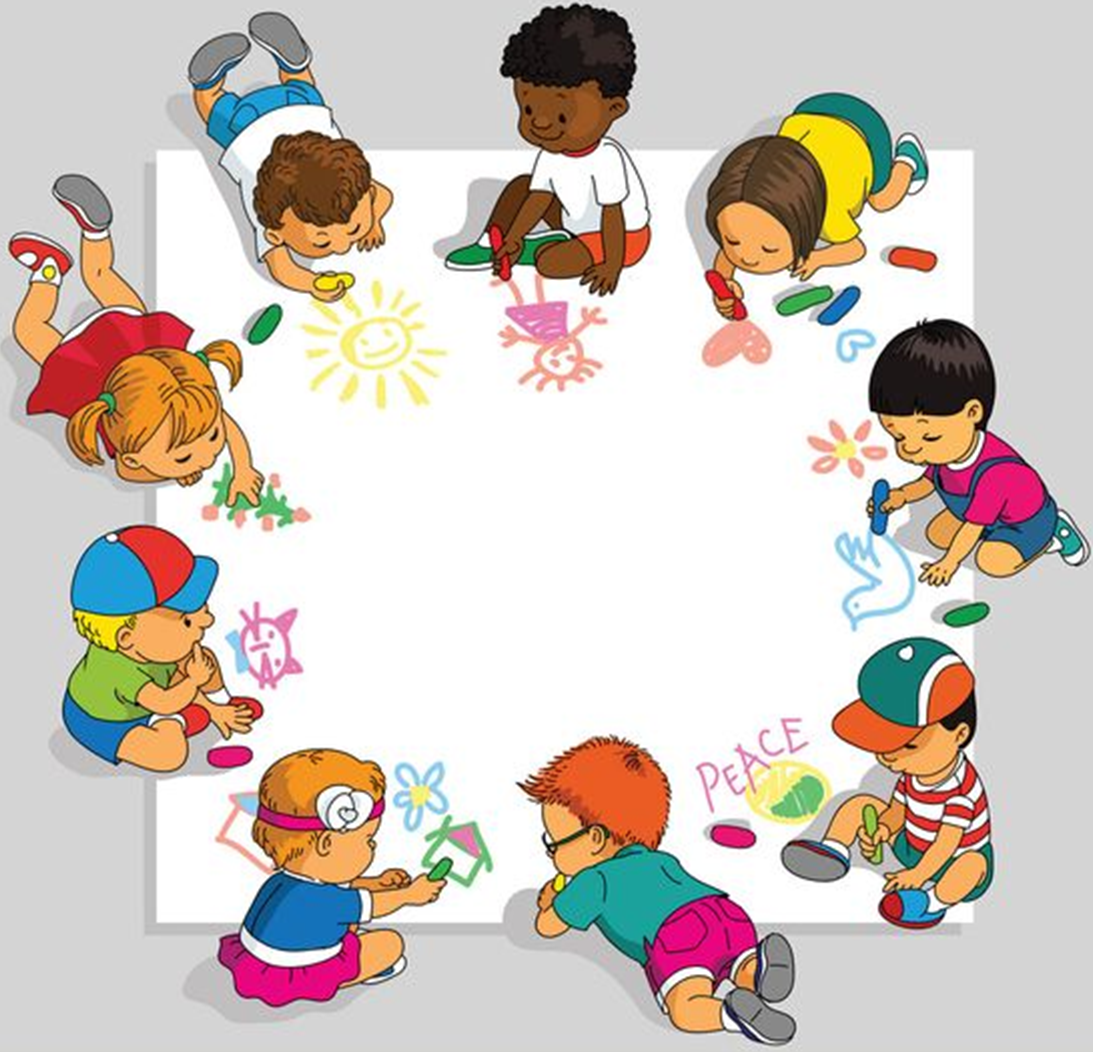 Nhiệm vụ em
- Thực hiện cách dùng bút màu sáp, bút màu dạ
- Sử dụng màu để vẽ hình ảnh yêu thích
- Quan sát bạn thực hành và trao đổi với bạn
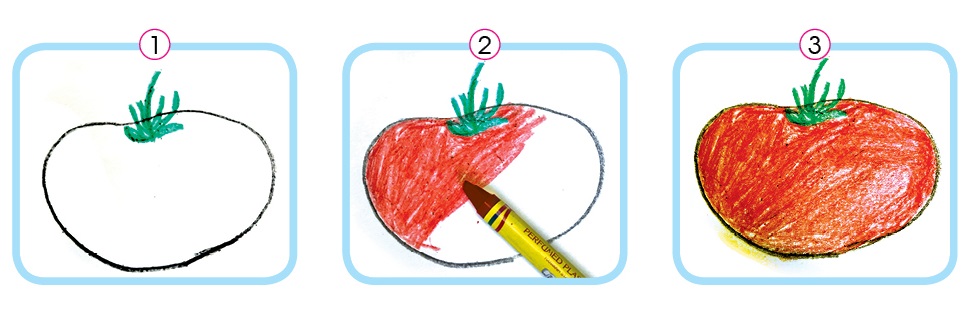 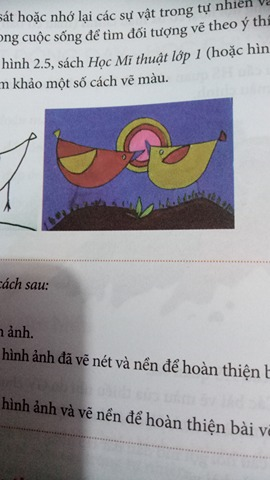 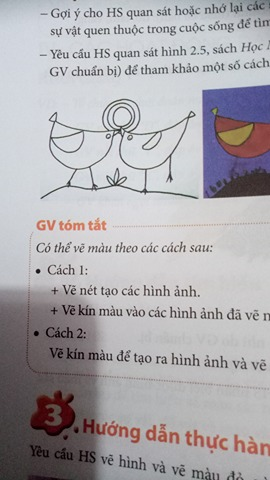 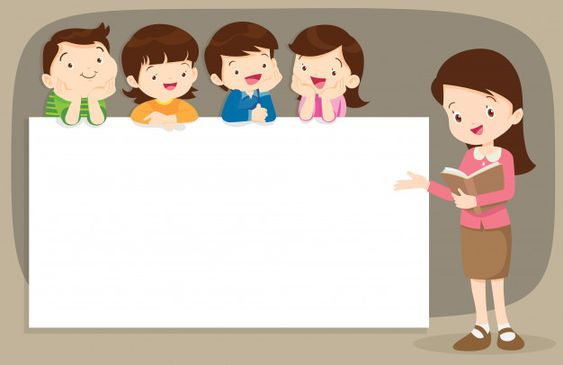 3. Cảm nhận, chia sẻ
- Em đã vẽ hình ảnh gì?
- Sản phẩm của em có những màu gì?
- Em bảo quản màu như thế nào? 
- Em thích màu nào trên sản phẩm của em và của bạn?
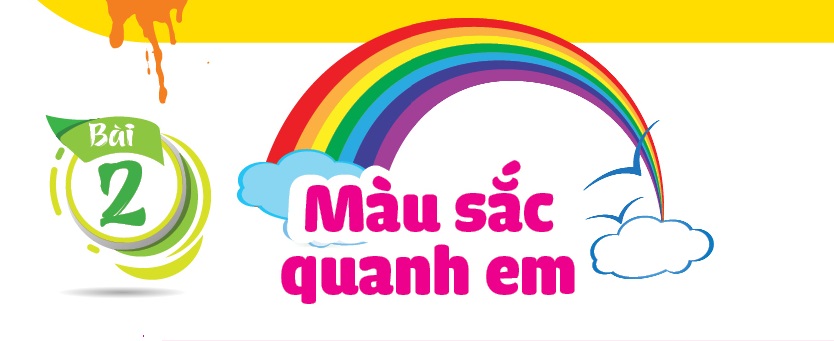 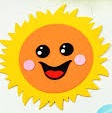 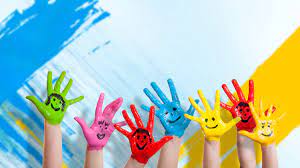 Tiết 2
1. Quan sát, nhận biết
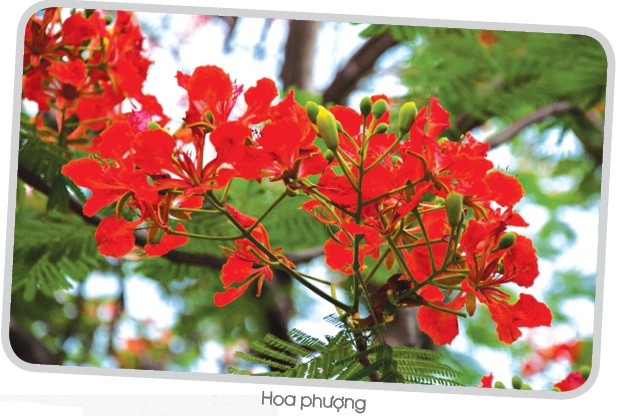 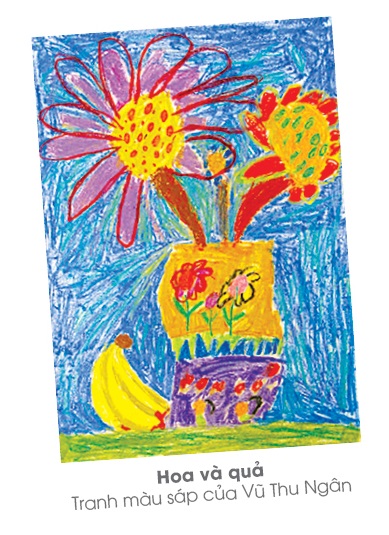 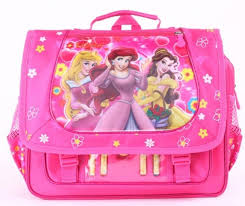 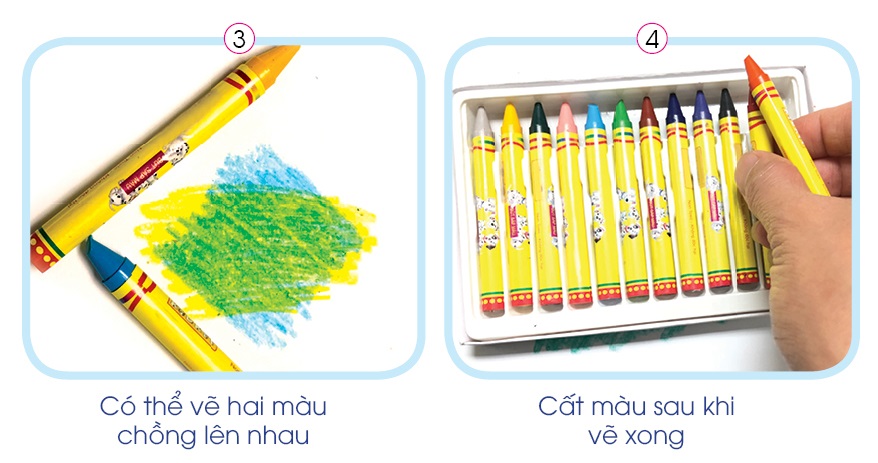 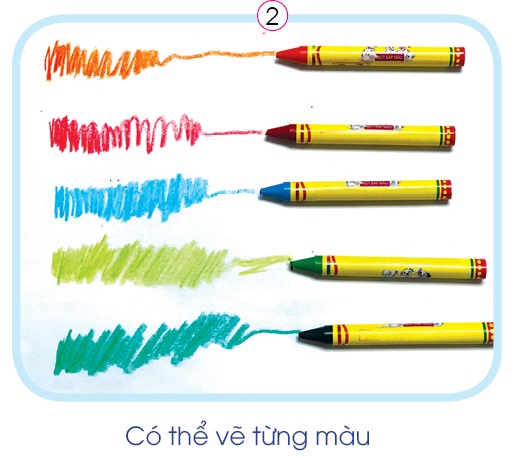 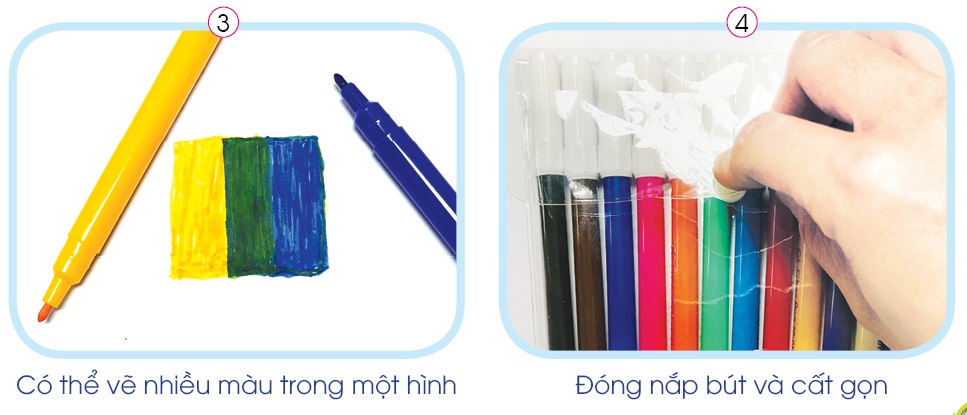 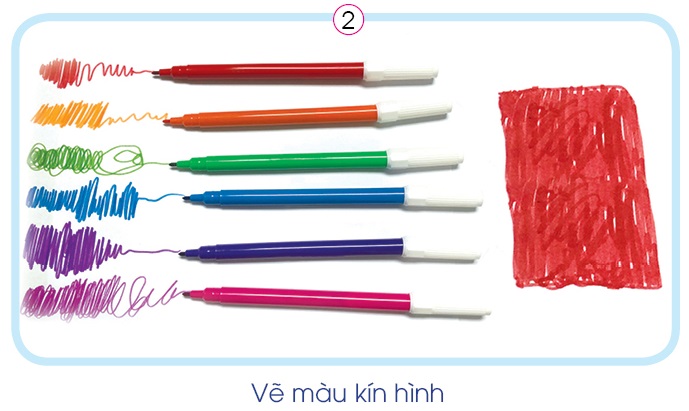 2. Thực hành, sáng tạo
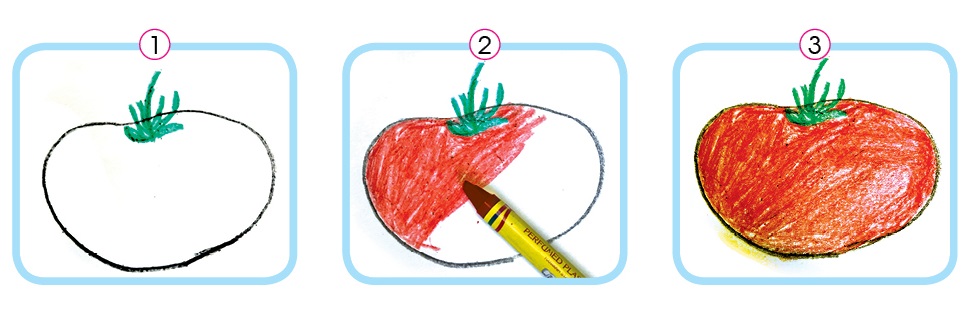 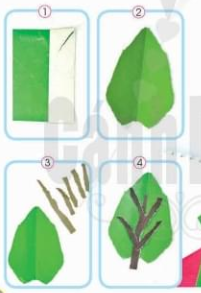 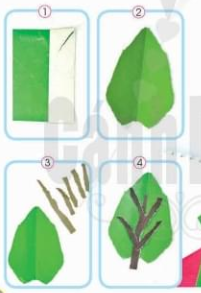 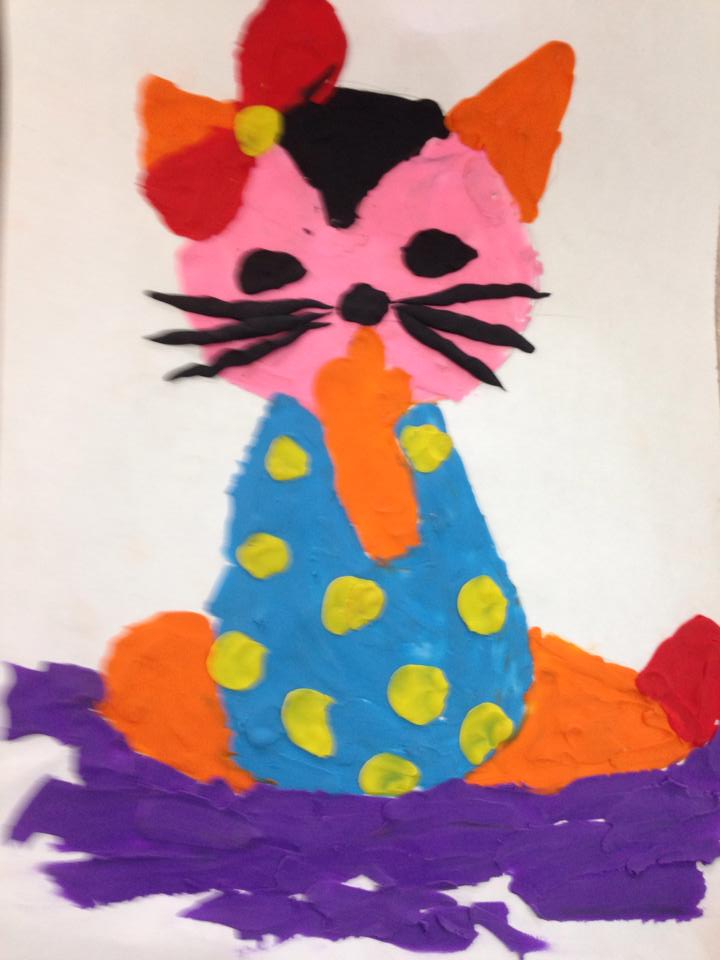 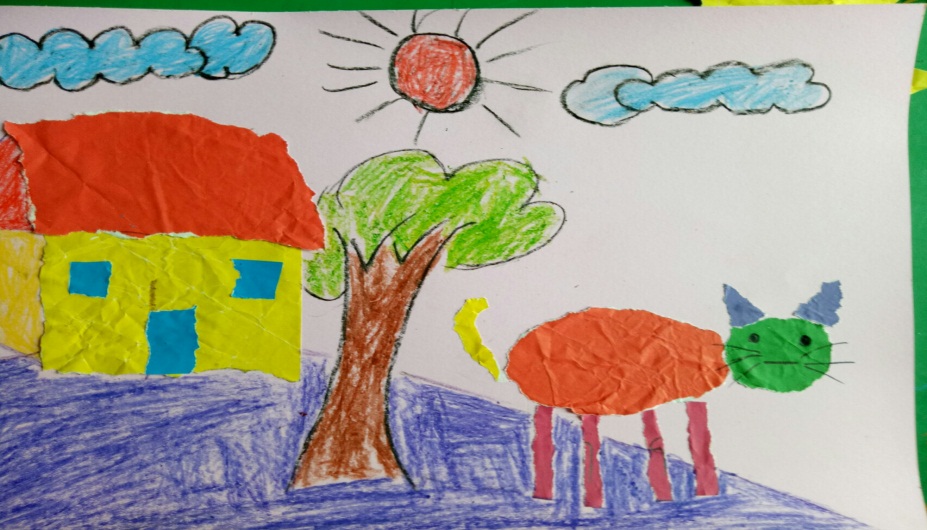 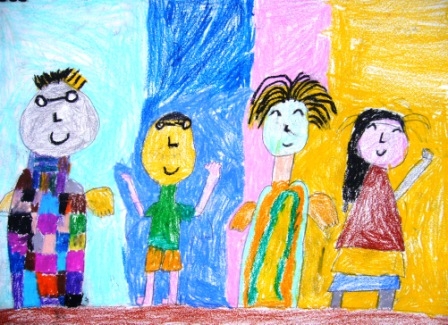 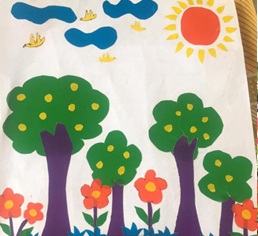 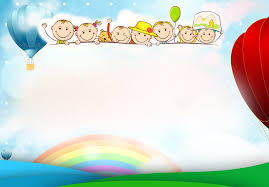 Nhiệm vụ của em và bạn:
Chọn cách thực hành: Vẽ hoặc cắt, xé, dán, nặn để tạo hình ảnh yêu thích (cây, con vật, nhà, đồ vật, đồ chơi…). 
Sử dụng màu sắc theo ý thích.
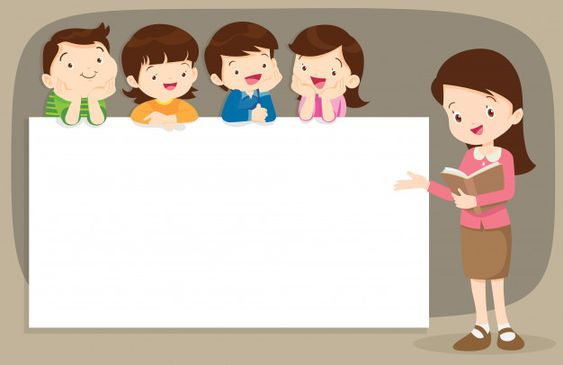 3. Cảm nhận, chia sẻ
- Tên sản phẩm của em và bạn là gì?
- Em và bạn đã tạo sản phẩm bằng cách nào? 
- Em thích sản phẩm của bạn nào?
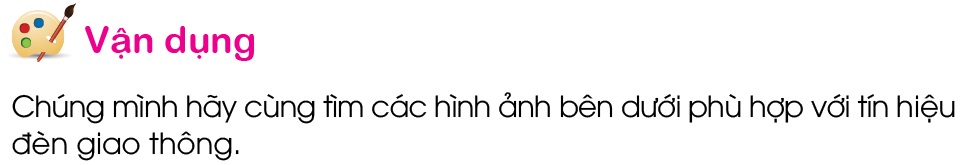 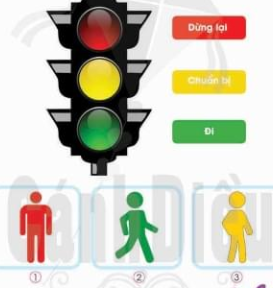 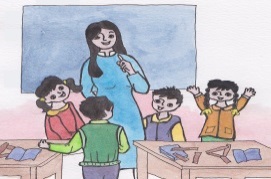 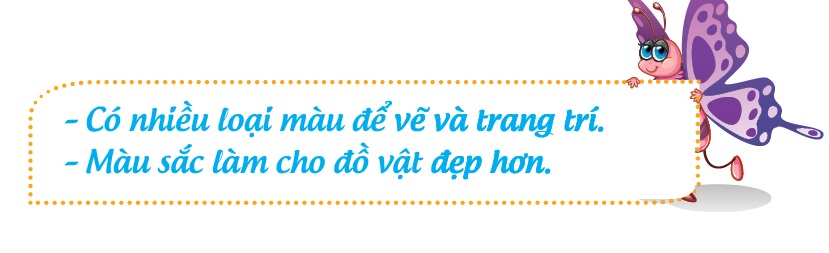 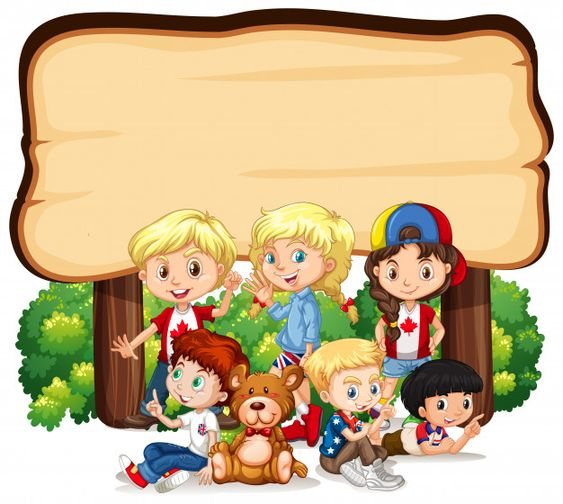 Chúng mình hãy chuẩn bị học bài 3:
- Xem bài 3: Chơi với chấm (trang14, SGK)
- Chuẩn bị: Đồ dùng học tập theo hướng dẫn ở bài học.